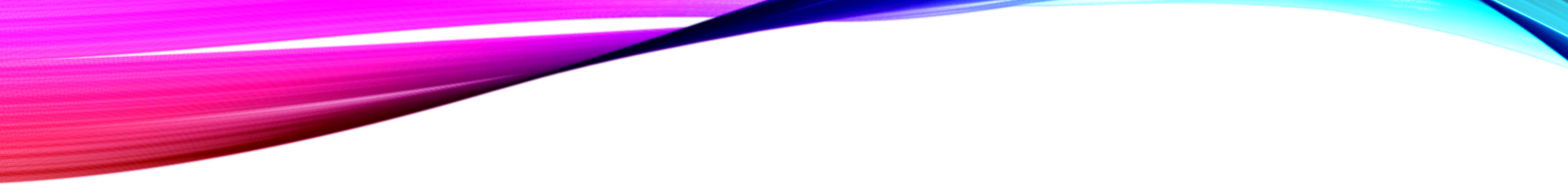 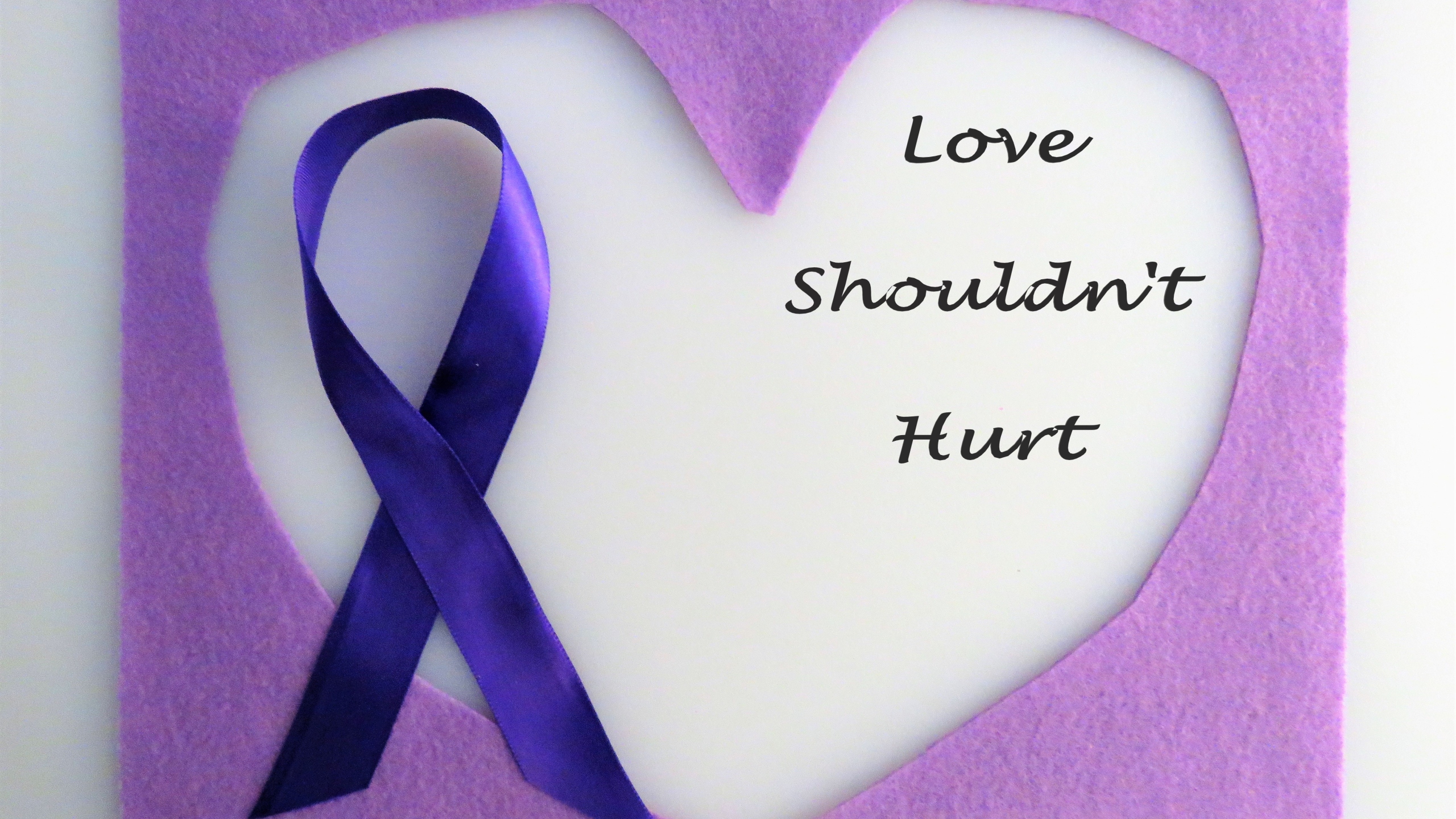 Genieve Shelter
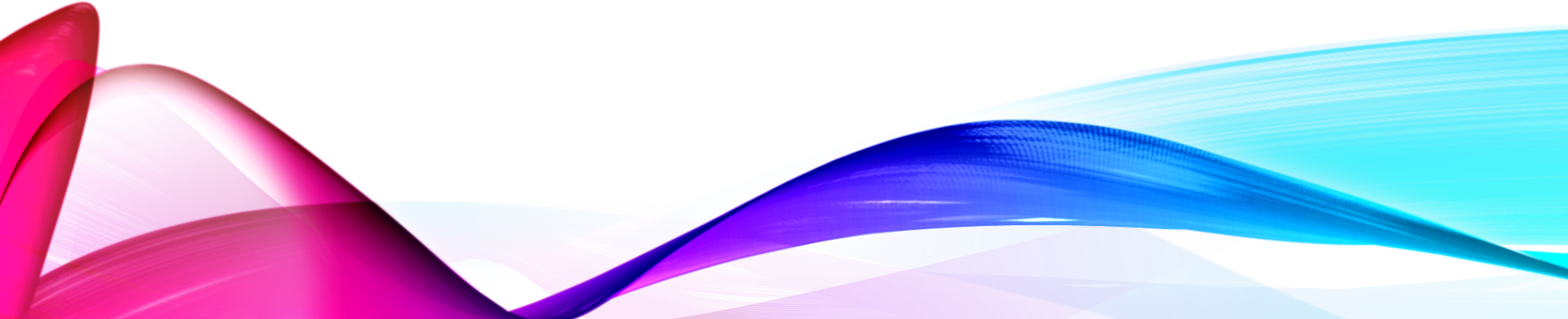 By: Juanika Copeland
History of the Genieve shelter
LOCATION
The Genieve Shelter serves the cities of Suffolk, Franklin, Smithfield, Isle of Wight, Southampton, and Surry.
The Genieve shelter was originally opened in Isle of Wight county and formally incorporated as a non-profit entity on May 26,1988.
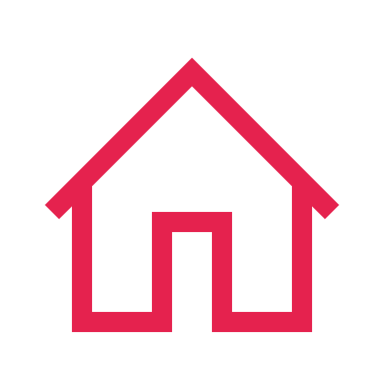 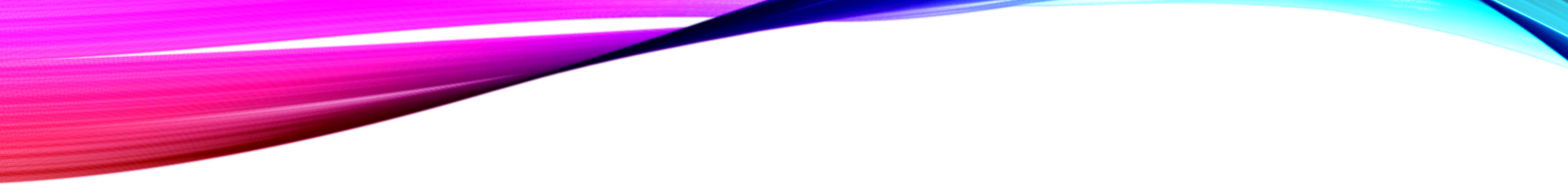 Mission statement and goals
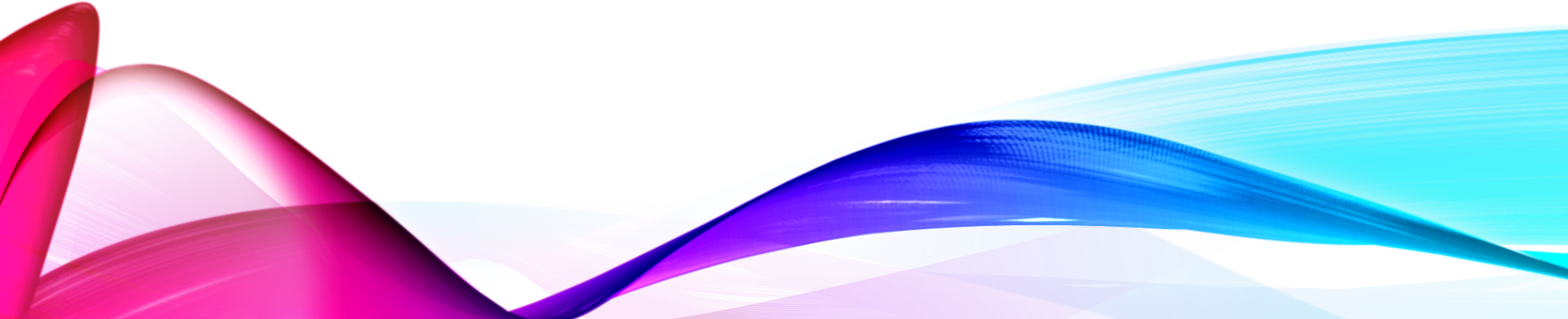 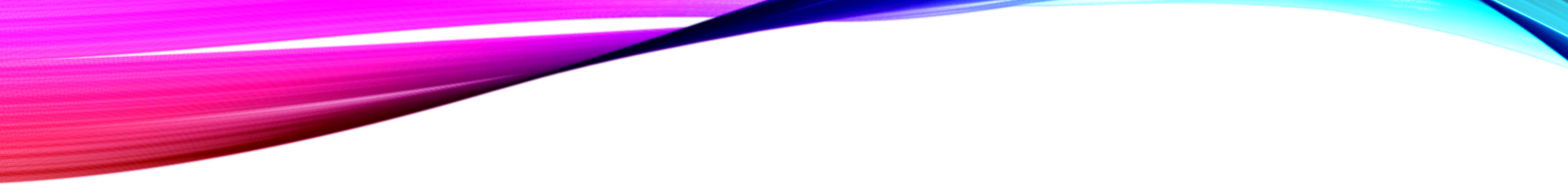 Interface of agency
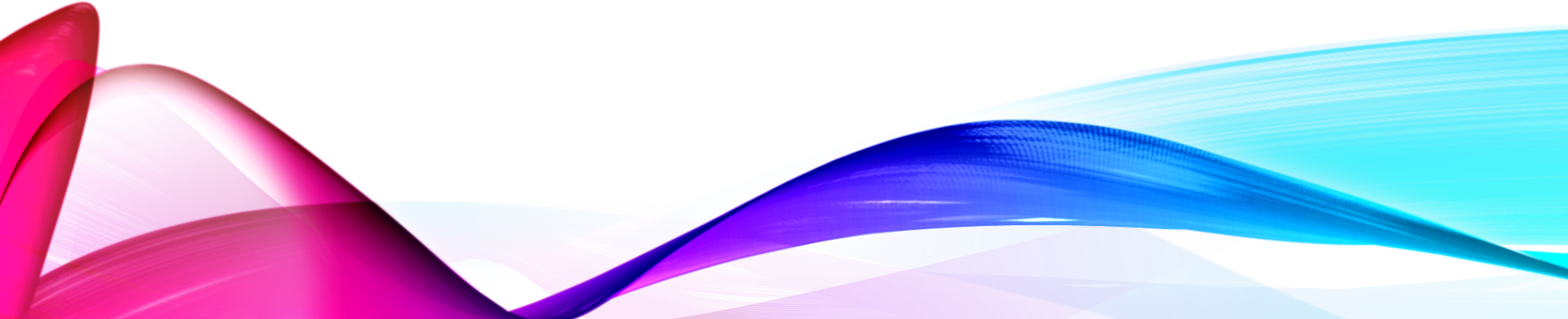 Degree requirements of staff
Must have a BSW or MSW

The positions are….

Housing coordinator 
Advocate/case manger 
Legal advocate/case manager
Children advocate
Crisis intervention specialist
Employment case manager
Funding sources
Government grants and contracts
Outside sources, such as donors
Victim Services Grant Program (VSGP)
Violence Against Women grant program (V-STOP)
They have trainings on cultural competence. They also have staff members from various backgrounds. For example, they have someone who speaks Spanish. One thing I can say is they encourage diversity because the population served are from every background.
Cultural competence
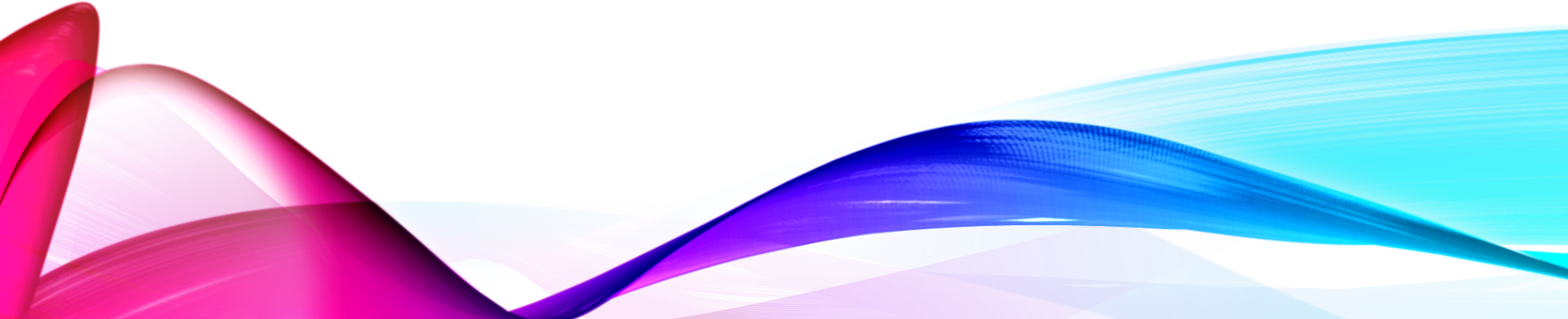 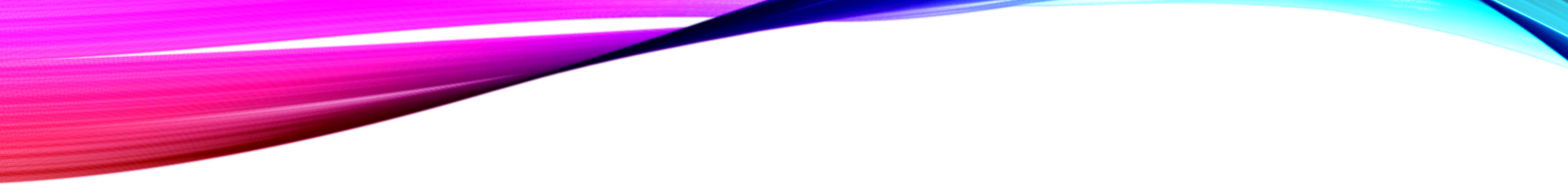 legislative impacts on programming
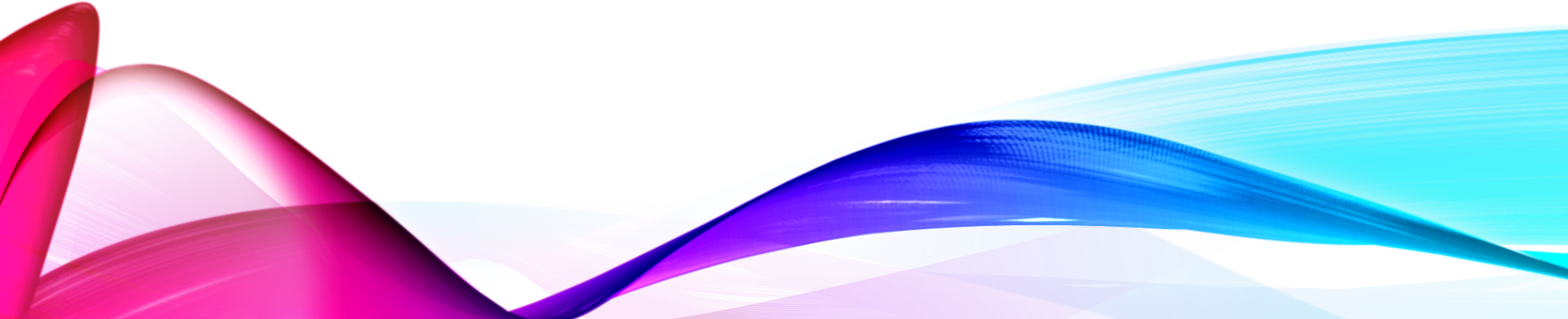 My role with the agency
Strengths and areas for improvement as an intern
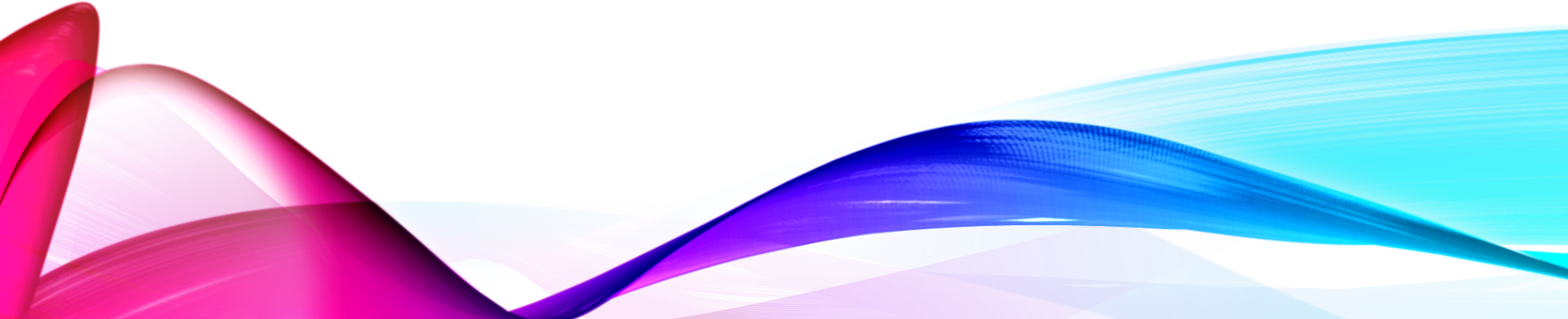 My strengths would be my confidence to ask questions when I do not understand something. My organization skills are also a strength that I love. By the way that I organize things, this quickly drew the attention of my supervisors. They asked me to organize this and that, make sign in sheets, create rosters with client’s names, and even create a schedule for all of the interns that are at the shelter. For example, I write down what time the other interns get there and leave and what duties they will do that day. I felt honored in a way. 
The area of improvement would be me being self-critical of myself. Sometimes, I second guess myself a lot.
Greatest challenges and learning points as an intern
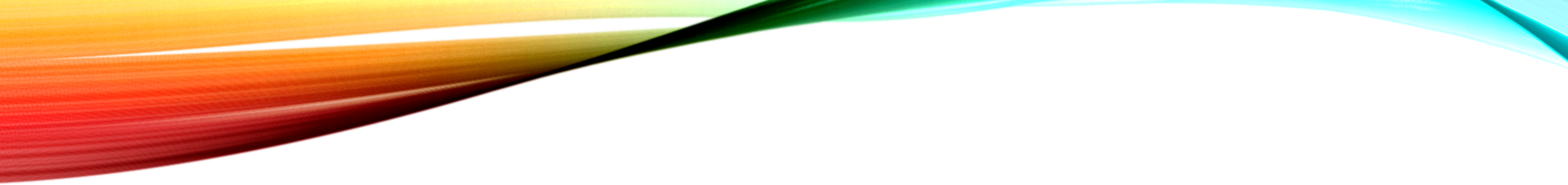 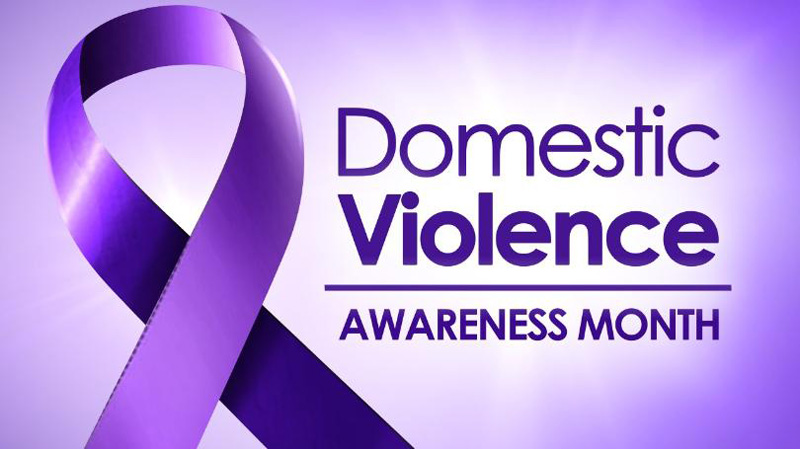